CESTOVNÝ  RUCH A KRÁSY SLOVENSKA
dôležitá zložka hospodárstva – zabezpečuje príjmy
zahŕňa také činnosti ľudí, pri ktorých si ľudia oddýchnu, zabavia sa, načerpajú nové sily, ale zároveň aj niečo nové poznávajú 
sú to rôzne výlety a rekreácie (väčšinou k nim dochádza vo voľnom čase a mimo miesta trvalého bydliska)
Stručný vývoj CR na Slovensku:
počiatky: v období, keď Rimania na našom území zakladali kúpele
prichádzali obchodníci (viedli tu obchodné cesty)
náboženské dôvody – pútnické mestá (Levoča, Staré Hory, Šaštín, Marianka...)
postupne vznikali kúpele (Turčianske Teplice, Piešťany, Bardejovské kúpele...)
v 19.st. – väčší záujem o horské oblasti (rozvoj obcí Štrbské pleso, Tatranská Lomnica, Starý a Nový Smokovec...)
neskôr pribudli kultúrnohistorické pamiatky
TURISTICKY ATRAKTÍVNE OBLASTI SLOVENSKA MOŽNO ROZDELIŤ DO NIEKOĽKÝCH KATEGÓRIÍ:

horské oblasti
krasové oblasti
kúpeľné mestá
vodné plochy
kultúrne a historické centrá
tzv. agroturistické regióny
HORSKÉ  OBLASTI
pestrosť povrchových tvarov, možnosť turistiky, horolezectva, lyžiarskych športov, cykloturistika, príroda, horský vzduch....
Tatry, Nízke Tatry, Malá a Veľká Fatra, Malé Karpaty, Pieniny, Slovenské Rudohorie ...
TATRY
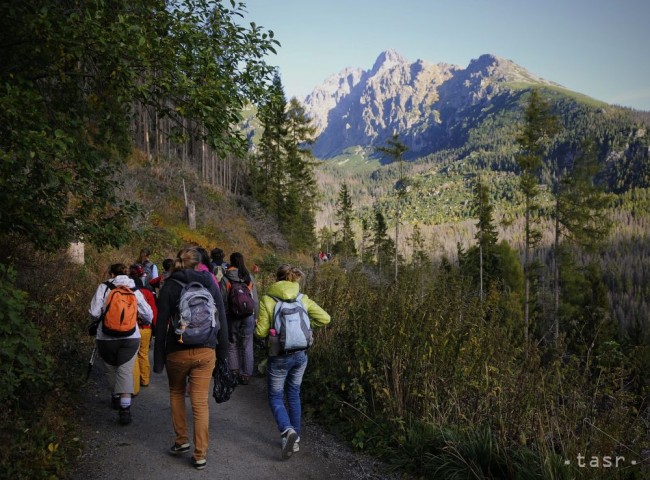 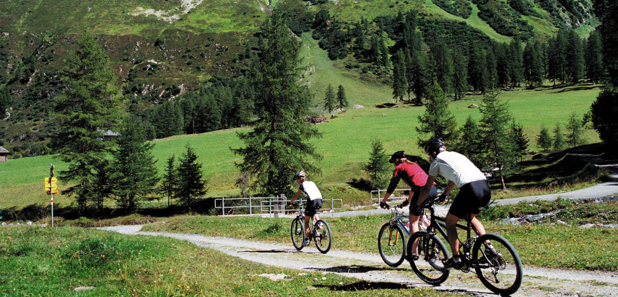 TATRY
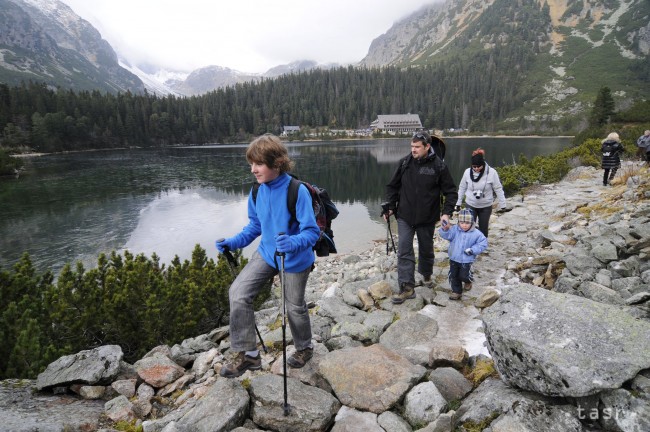 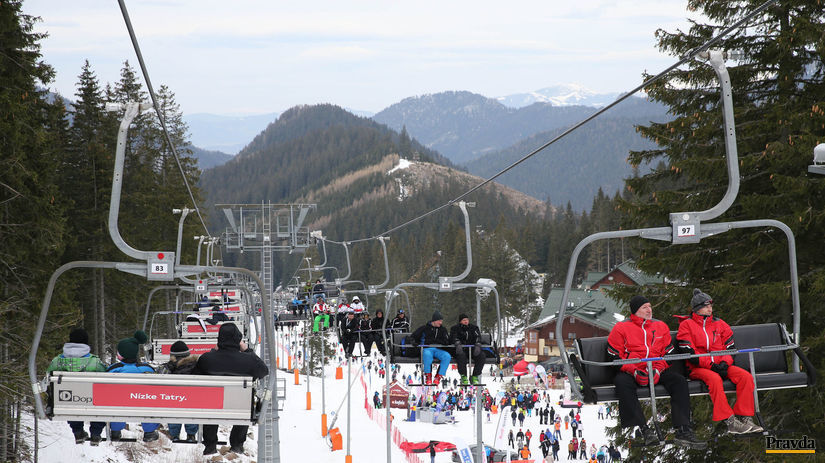 NÍZKE TATRY - JASNÁ
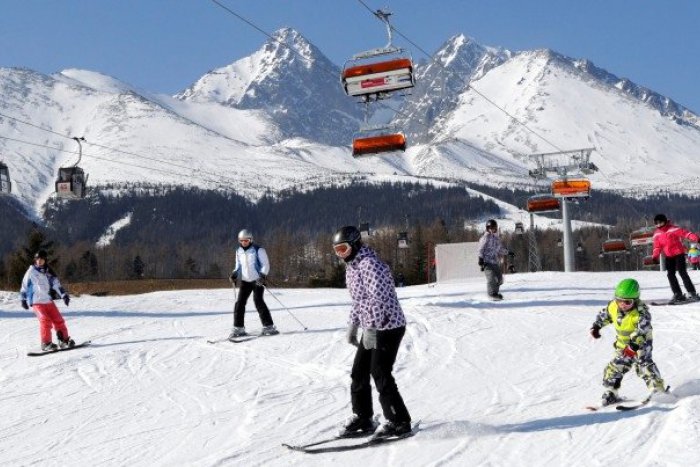 KRASOVÉ OBLASTI
v nich sú vyhľadávané hlavne jaskyne, rôzne skalné útvary – závrty, priepasti, strmé doliny
Slovenský kras: Domica, Zádielska dolina
Nízke Tatry: Demänovské jaskyne
Slovenský raj: Dobšinská ľadová jaskyňa
                        prielom Hornádu...
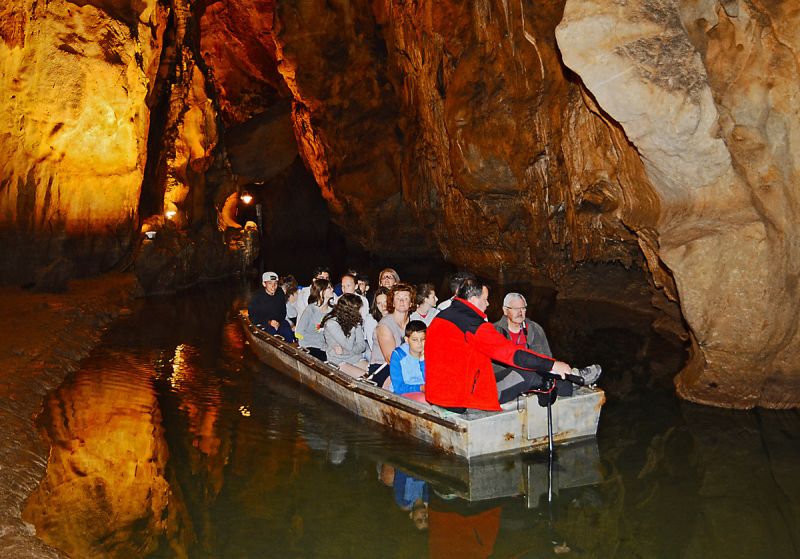 DOMICA
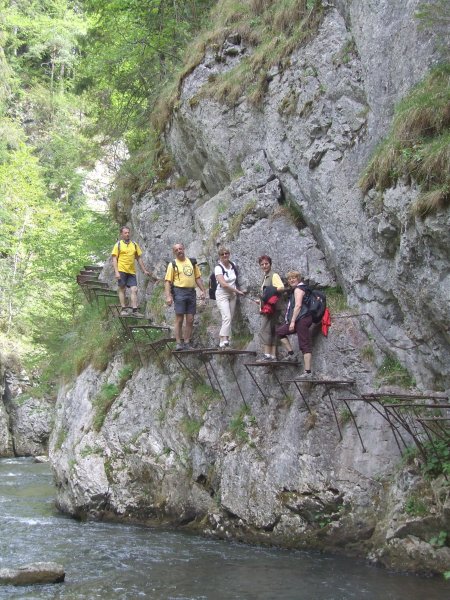 PRIELOM  HORNÁDU
ZÁDIELSKA  DOLINA
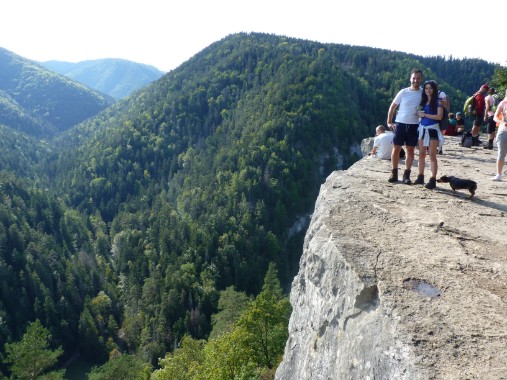 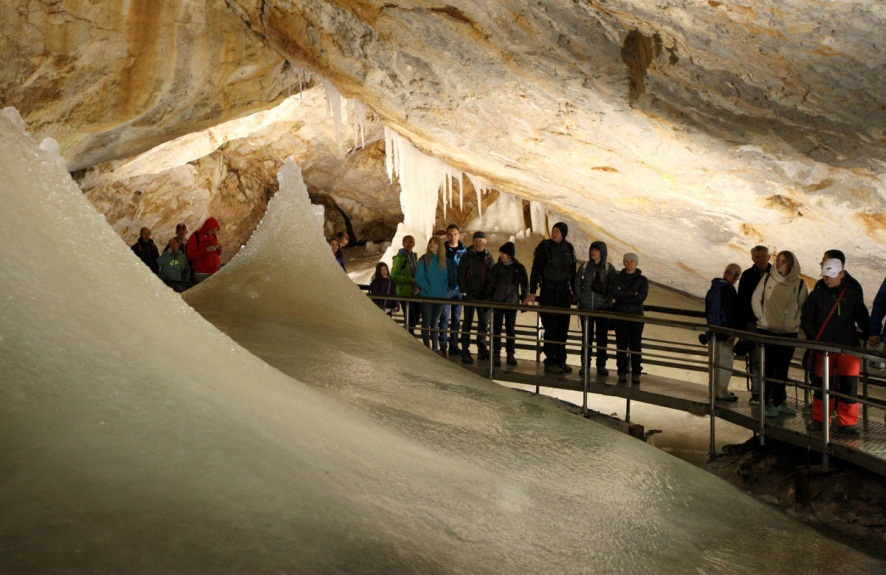 TOMÁŠOVSKÝ VÝHĽAD
DOBŠINSKÁ ĽADOVÁ JASKYŇA
KÚPEĽNÉ MESTÁ
sa navštevujú hlavne pre účinky zdraviu prospievajúcich termálnych a minerálnych prameňov
Piešťany, Trenčianske Teplice, Turčianske Teplice, Bardejovské kúpele, Sliač...
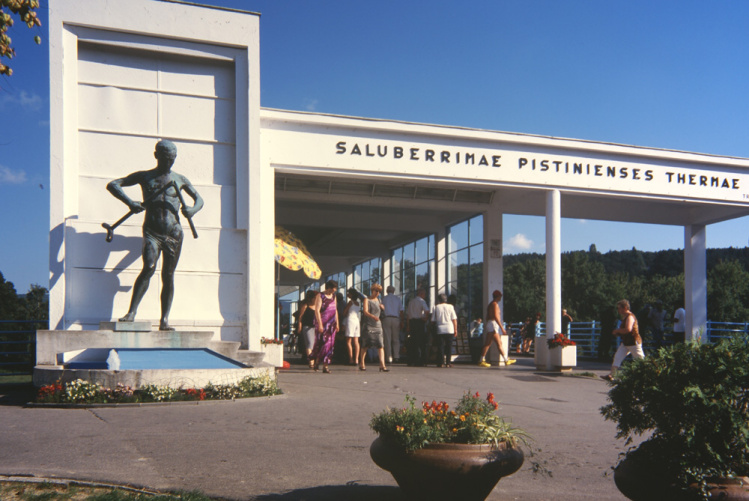 PIEŠŤANY
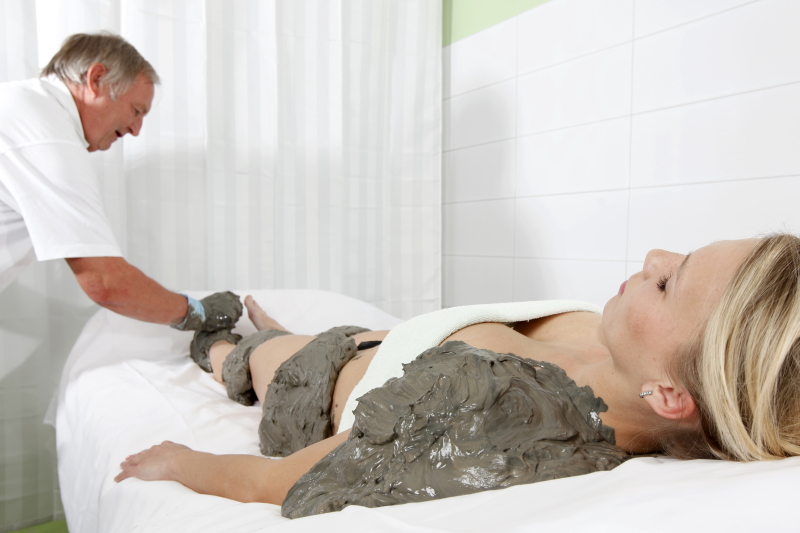 BARDEJOVSKÉ KÚPELE
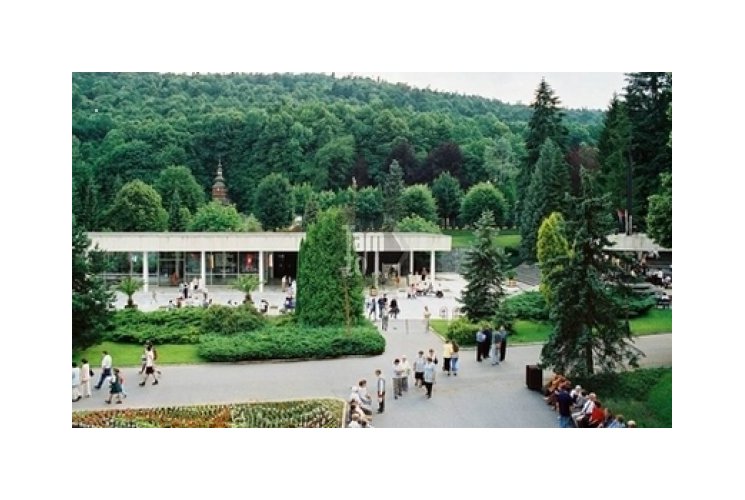 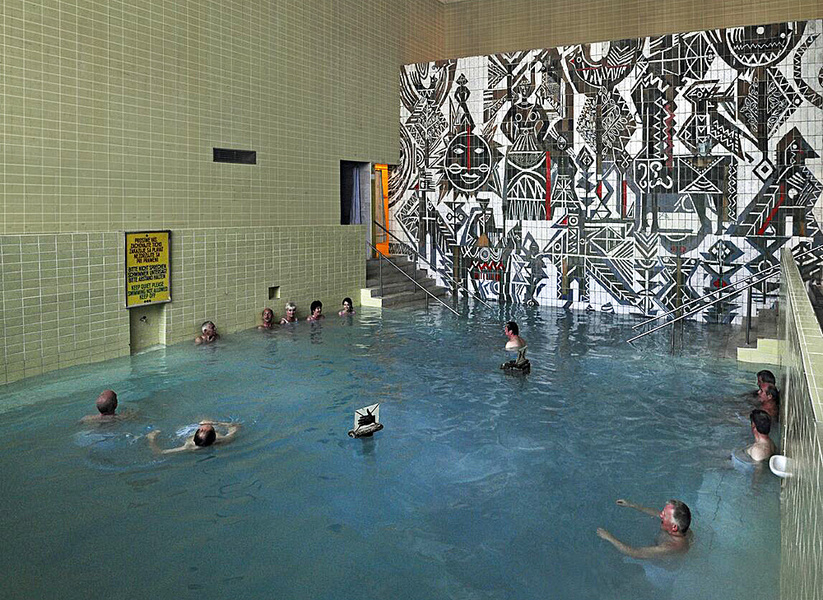 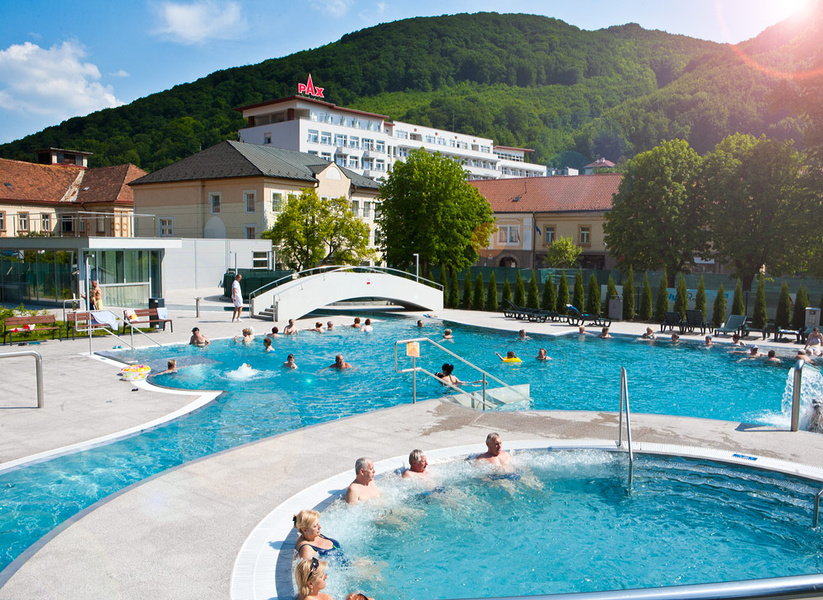 TRENČIANSKE TEPLICE
VODNÉ PLOCHY
najatraktívnejšie v lete
Zlaté piesky, Slnečné jazerá, Zemplínska Šírava, Domaša, Liptovská Mara, Oravská priehrada...
 z vodných tokov napr. Dunaj, Váh, Hron, Nitra, Hornád, Orava, Dunajec...
akvaparky: Tatralandia, Aquacity Poprad
kúpaliská: Štúrovo, Dunajská Streda, Veľký Meder, Vrbov, Bešeňová...
tatranské plesá
vodopády
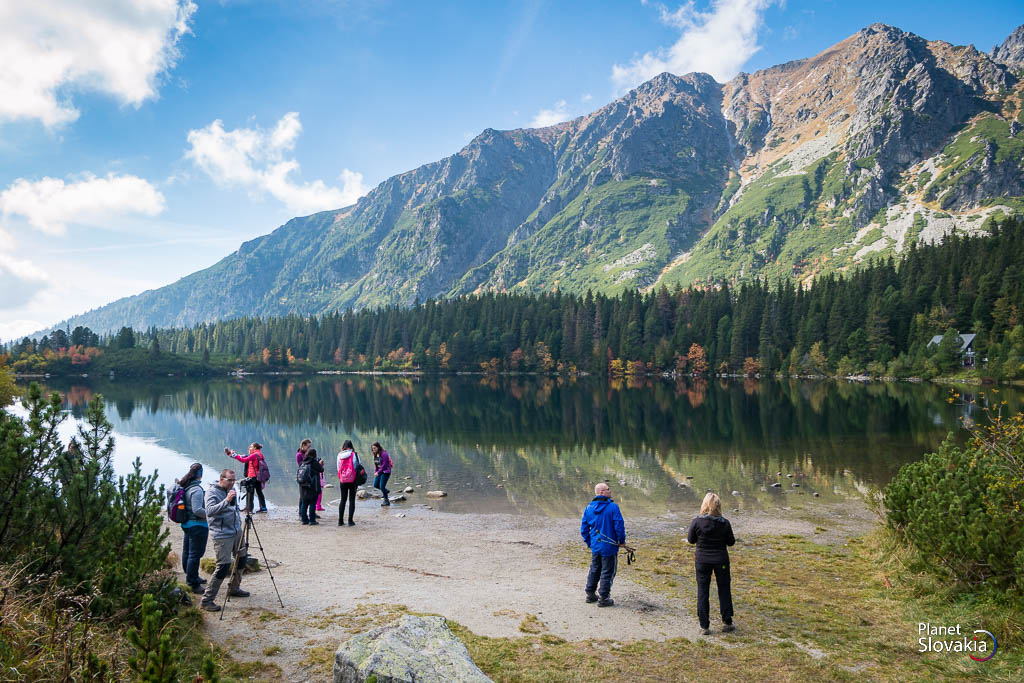 POPRADSKÉ PLESO
ZEMPLÍNSKA  ŠÍRAVA
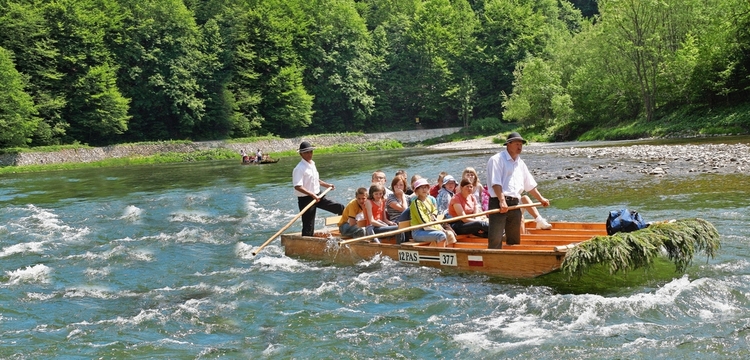 DUNAJEC
TATRALANDIA
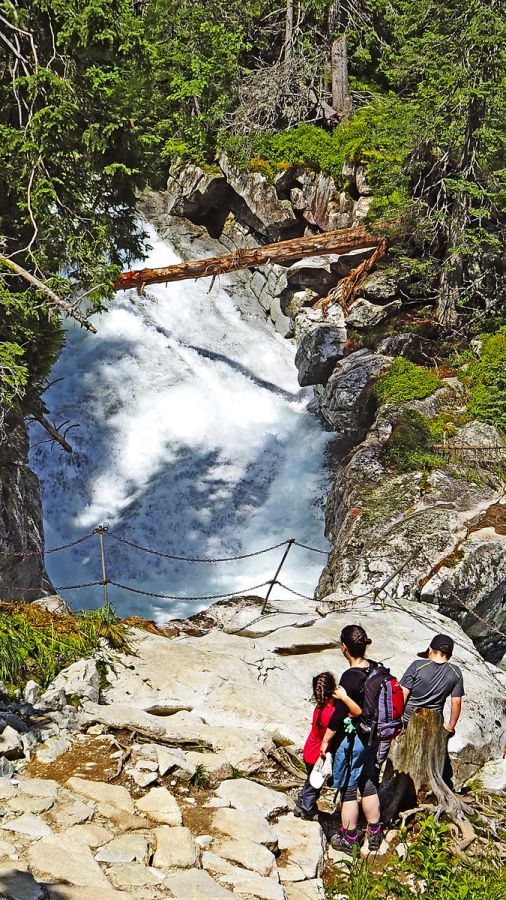 STUDENOVODSKÉ VODOPÁDY
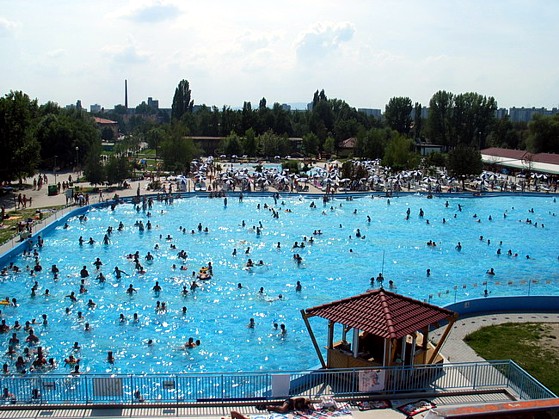 ŠTÚROVO
KULTÚRNOHISTORICKÉ  CENTRÁ
hrady, zámky, kaštiele, divadlá, galérie, múzeá, skanzeny, MPR, PRĽA...
Bratislava, Košice, Bardejov, Banská Štiavnica, Levoča, Vlkolínec, Čičmany, Spišský hrad, Betliar, Bojnický zámok, Oravský hrad...
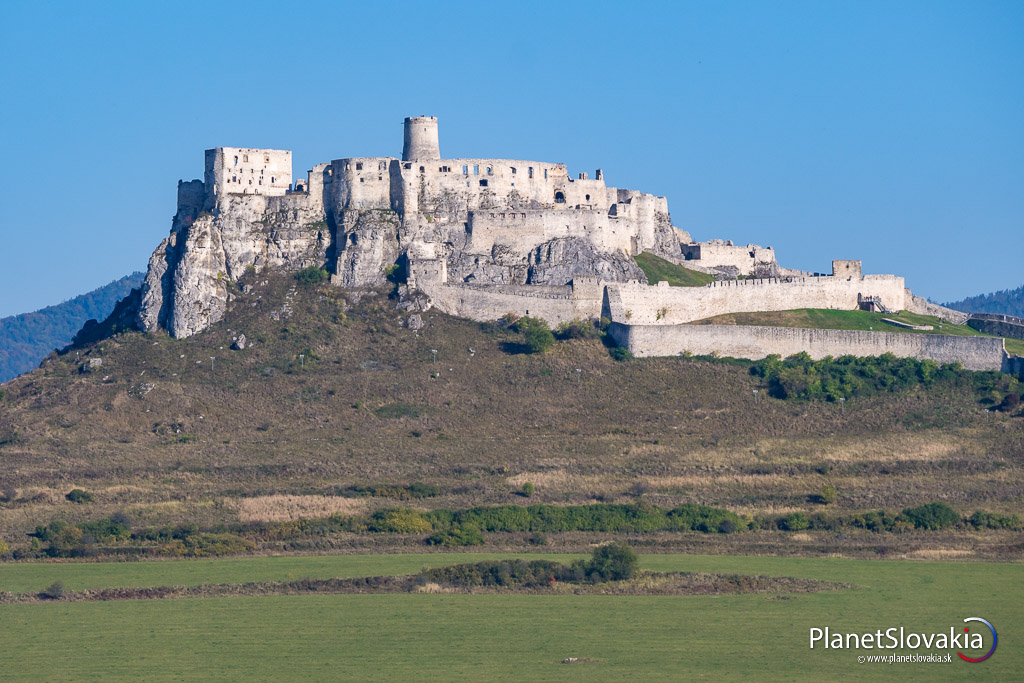 SPIŠSKÝ HRAD
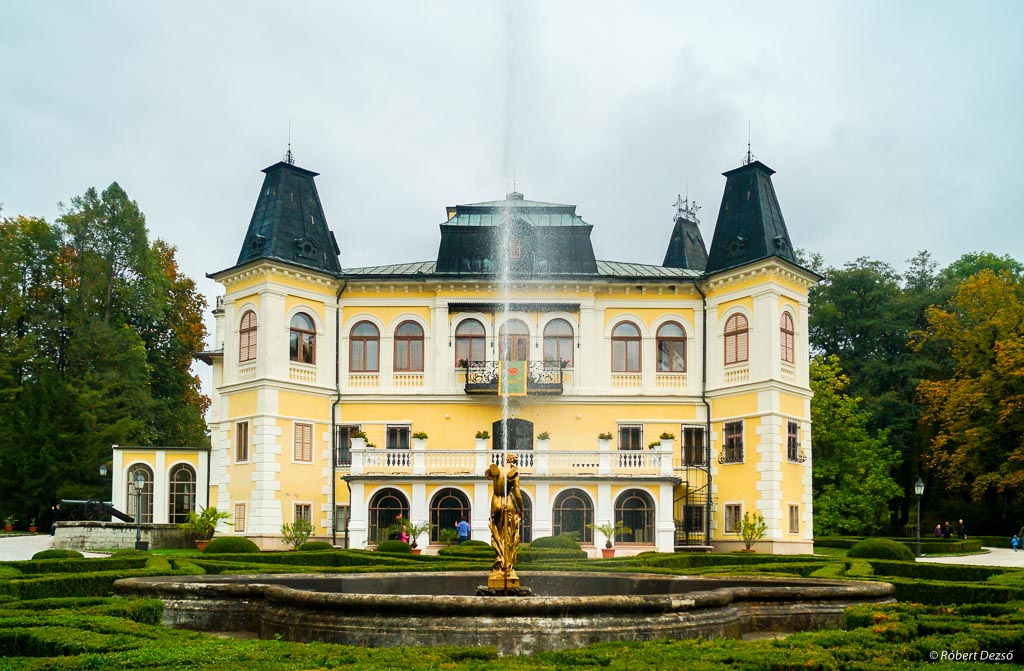 BETLIAR
BOJNICE
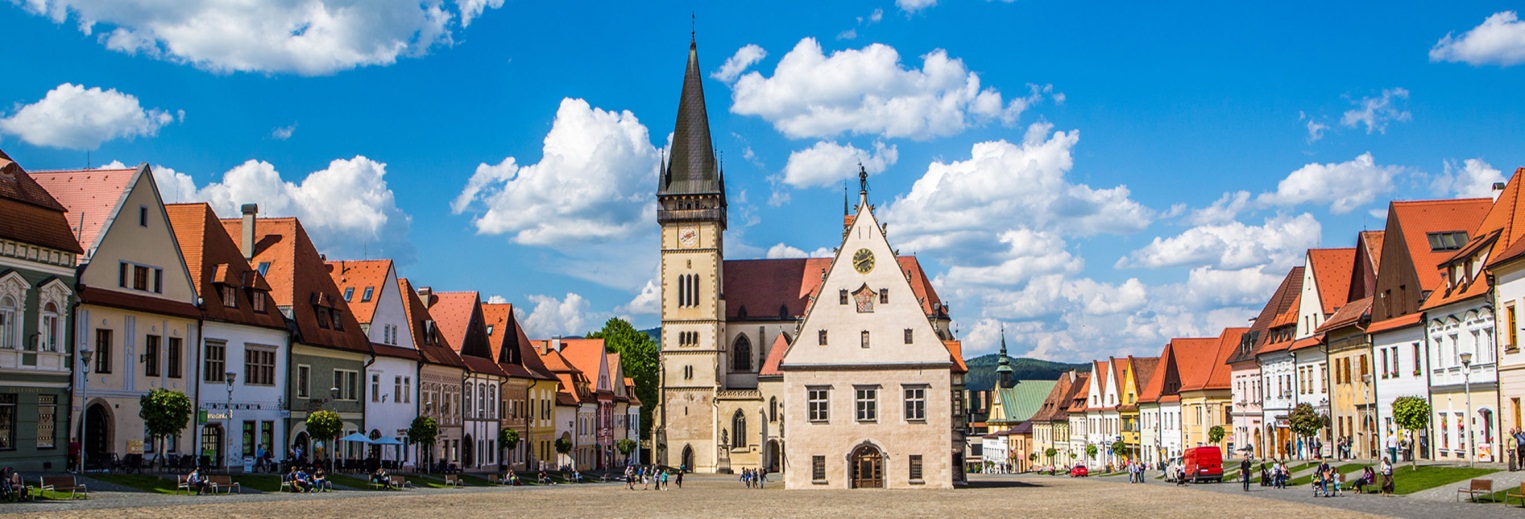 BARDEJOV
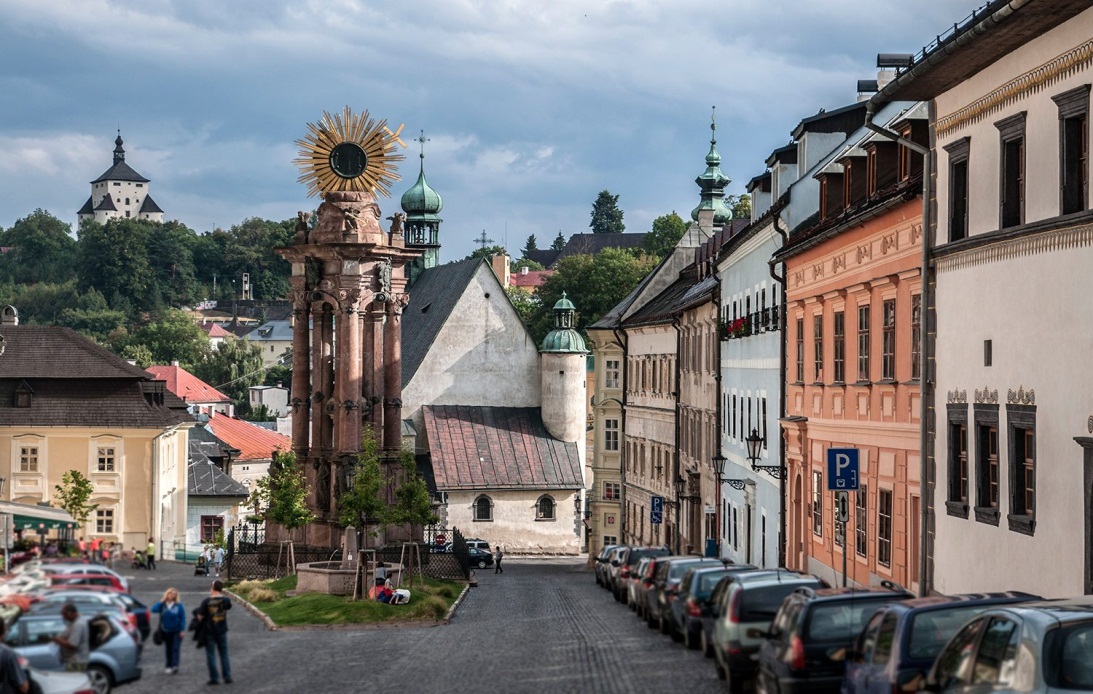 BANSKÁ ŠTIAVNICA
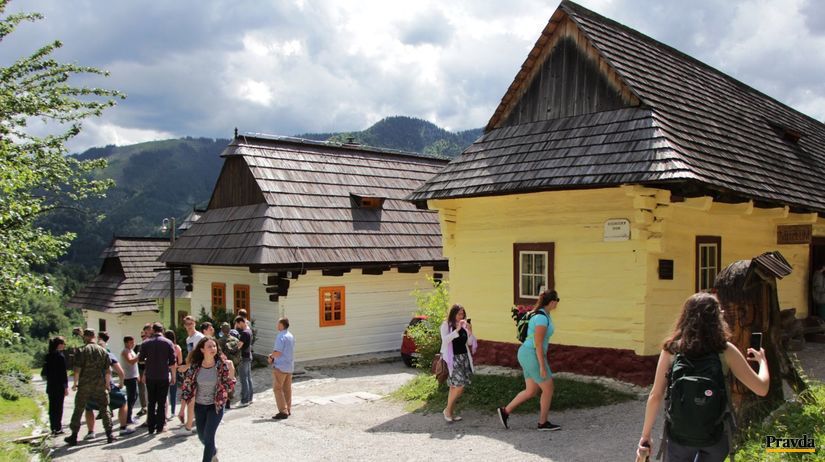 VLKOLÍNEC
ORAVSKÝ HRAD
BRATISLAVA – najnavštevovanejšie mesto
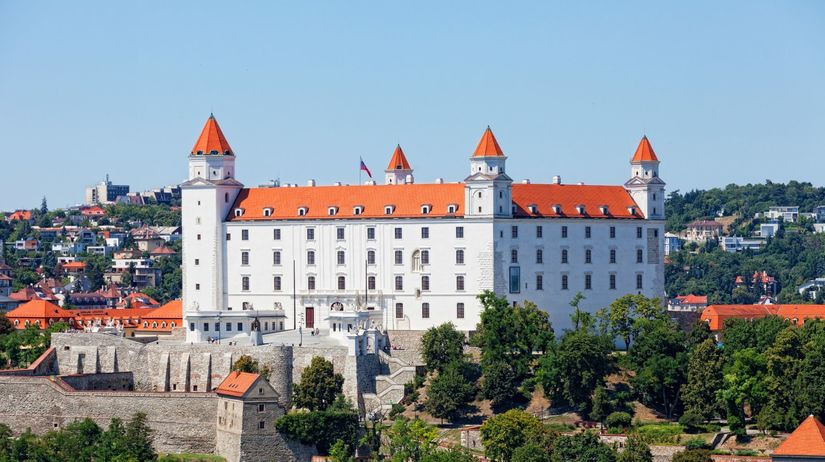 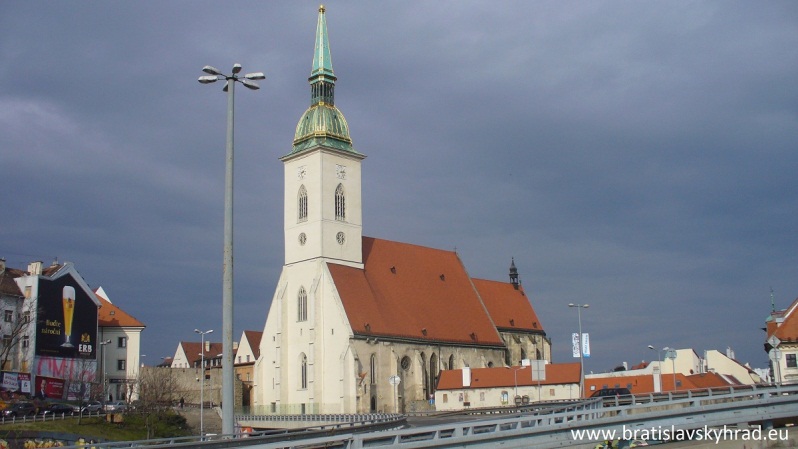 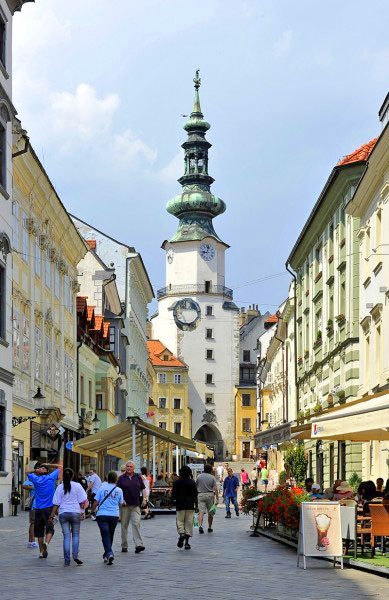 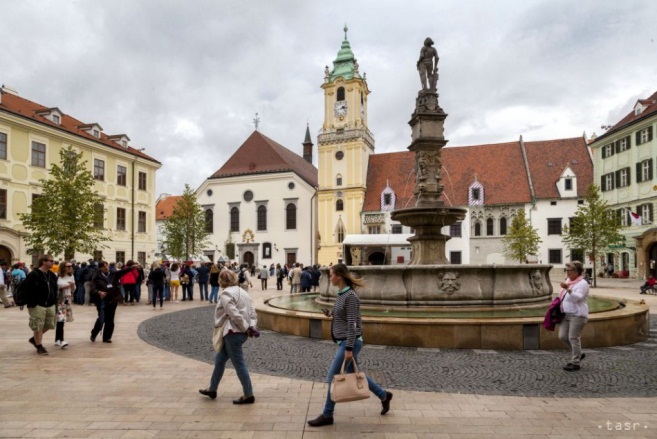 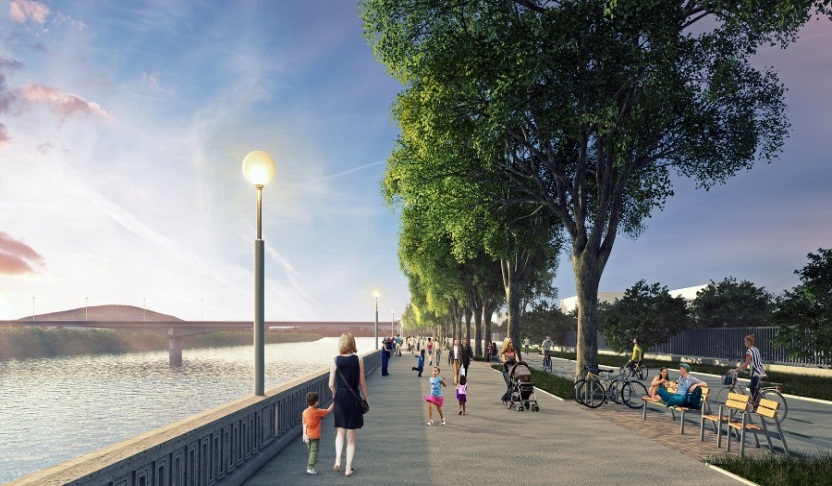 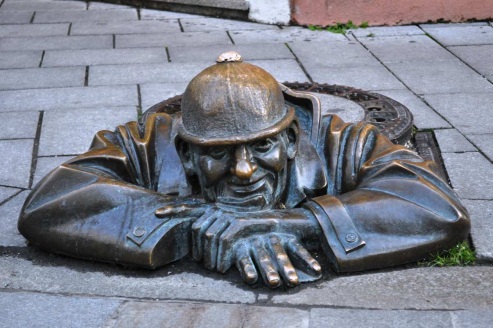 AGROTURISTICKÉ REGIÓNY
- sú situované na vidieku v zdravšom prostredí  s možnosťou zapojenia sa do niektorých poľnohospodárskych a rekreačných činností (jazda na koňoch, zber ovocia...)
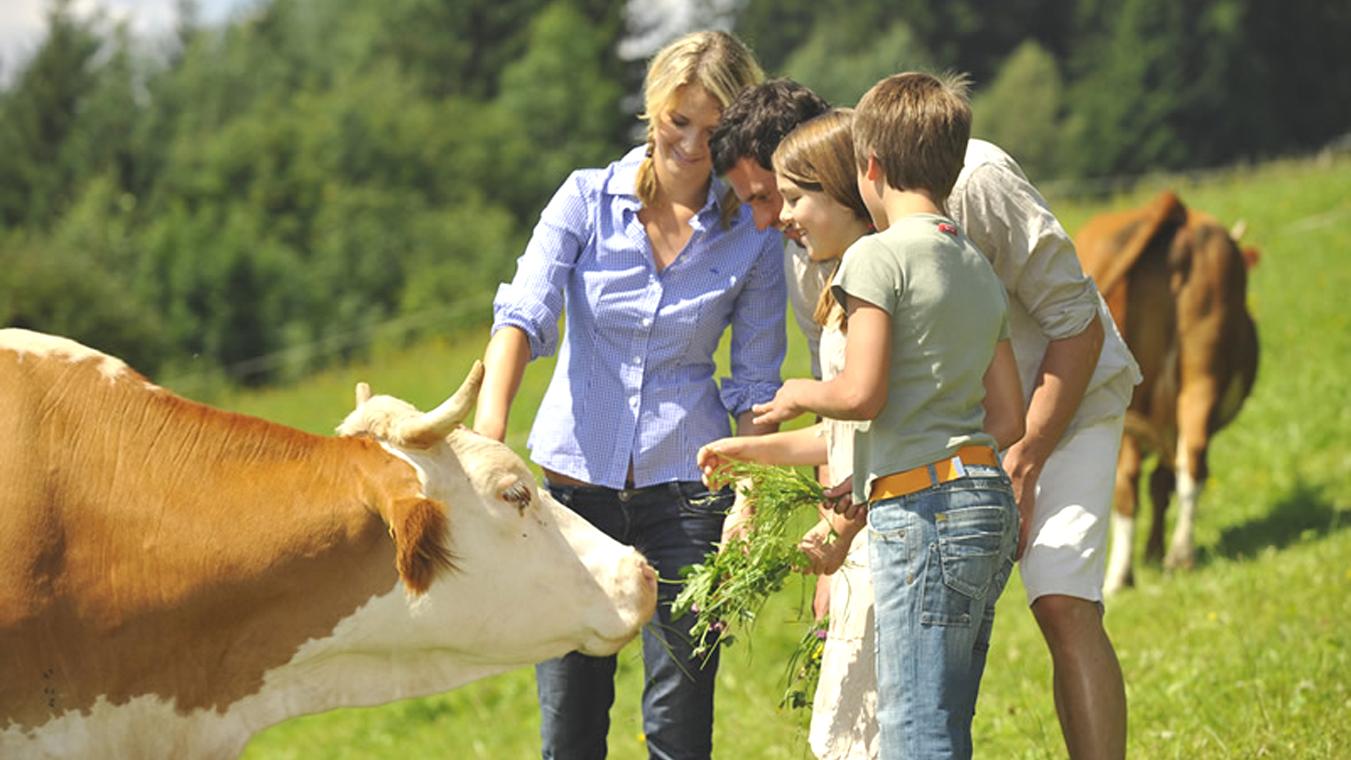 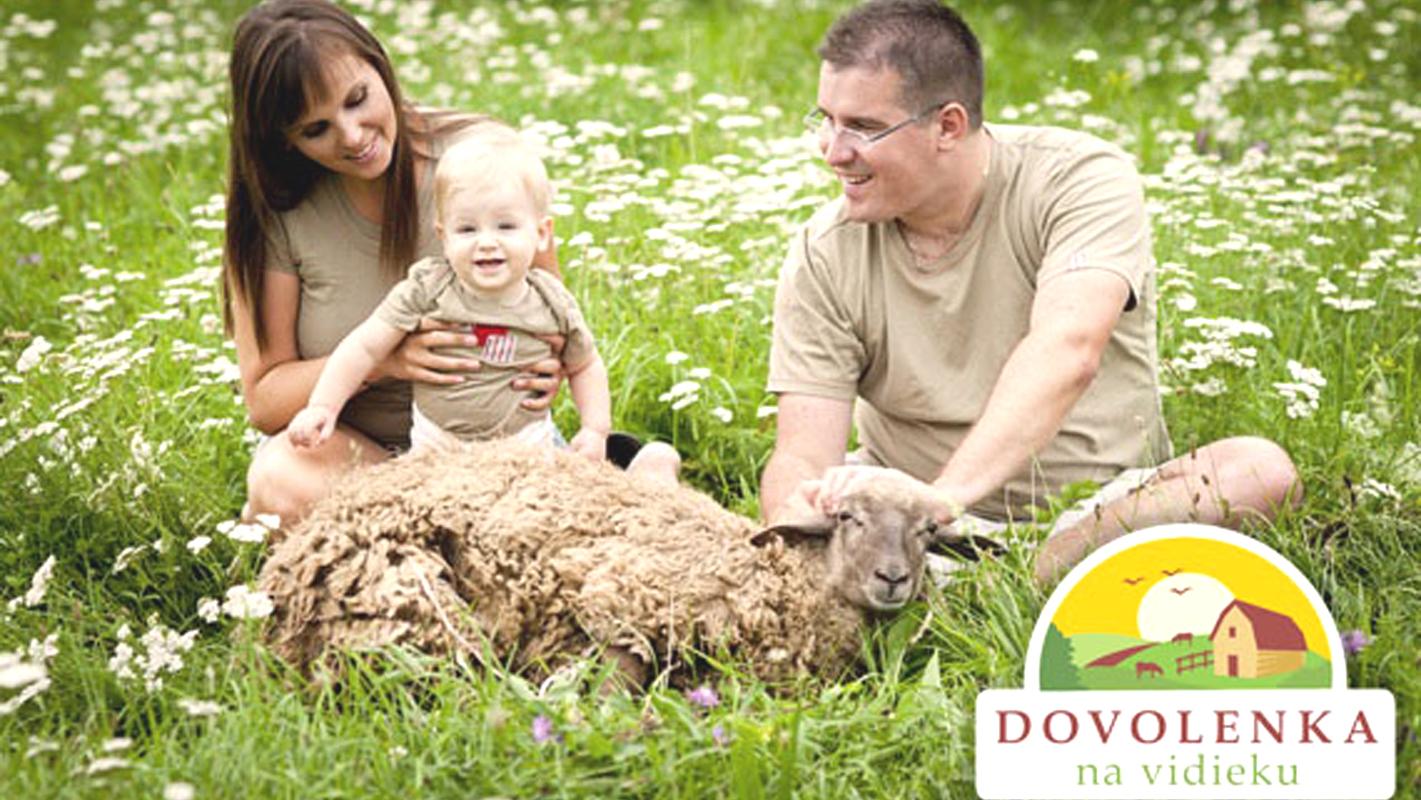 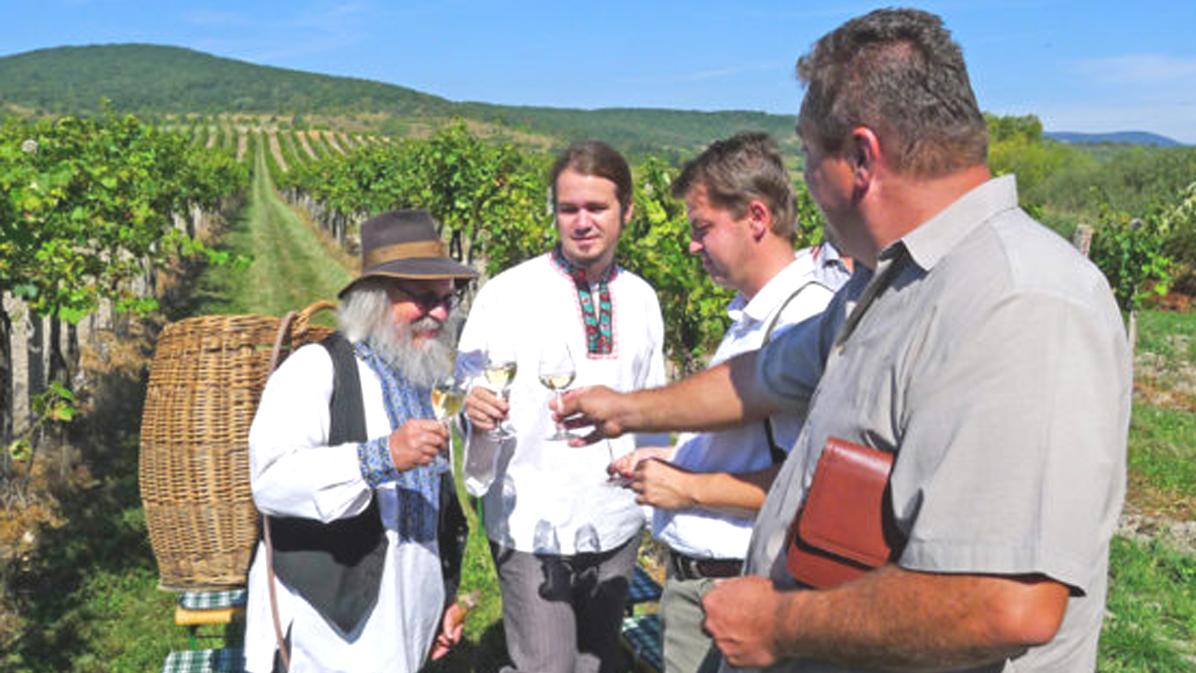 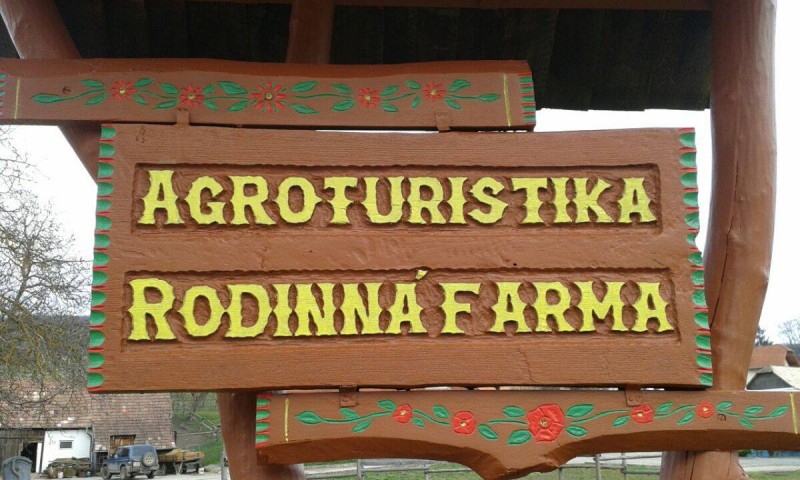 Turistov lákajú aj rôzne podujatia, napr.
hudobné festivaly
výstavy
preteky psích záprahov
športové podujatia...
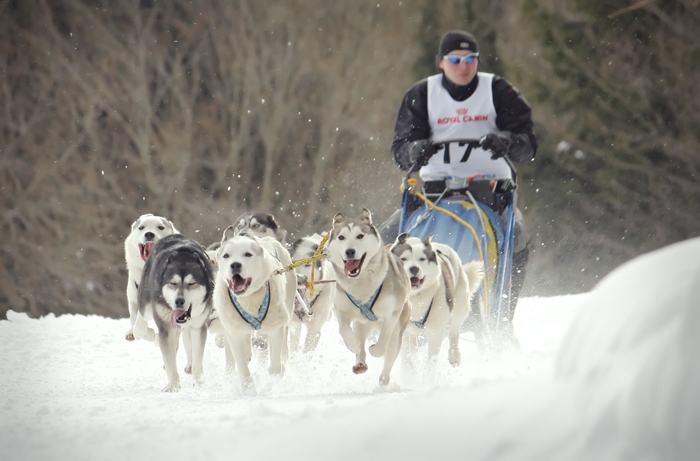 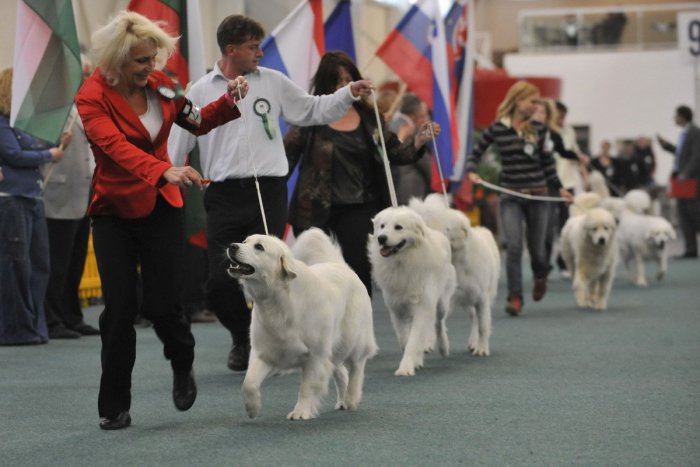 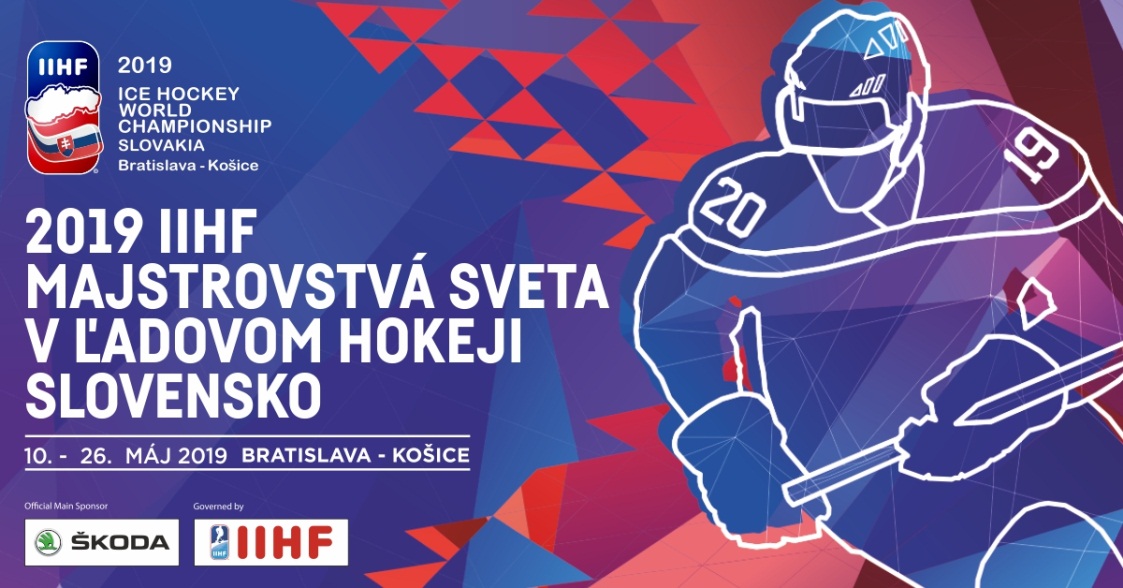 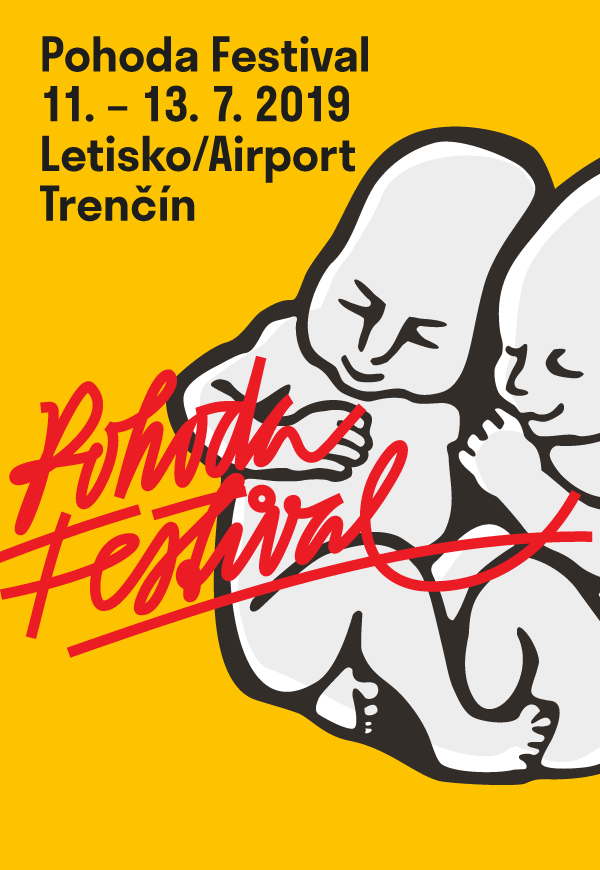 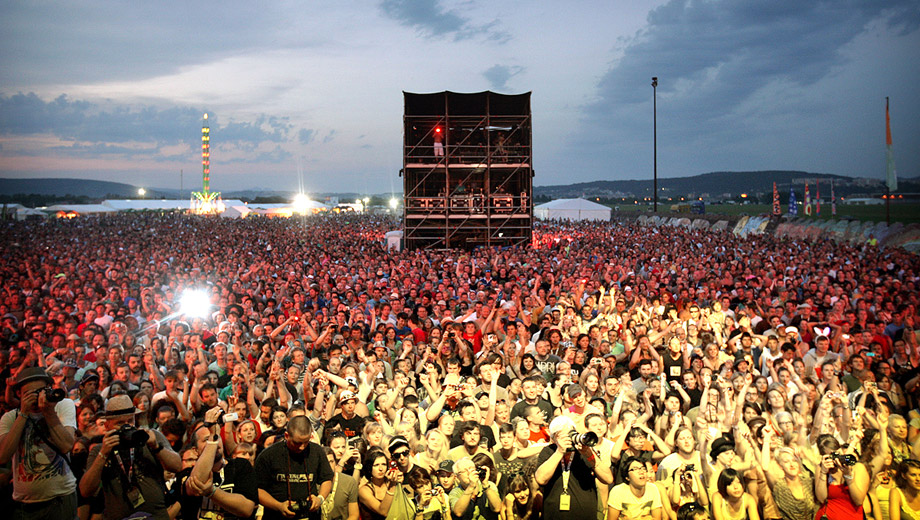 V cestovnom ruchu sa predpokladajú pozitívne trendy– nárast počtu zahraničných i domácich návštevníkov
máme veľký potenciál – potrebná propagácia krajiny
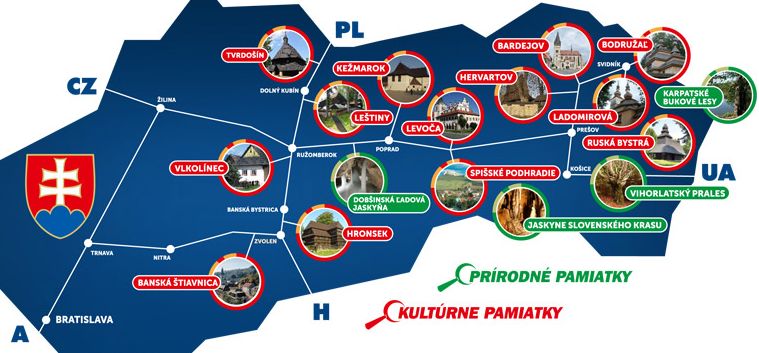 ĎAKUJEM  ZA  POZORNOSŤ.
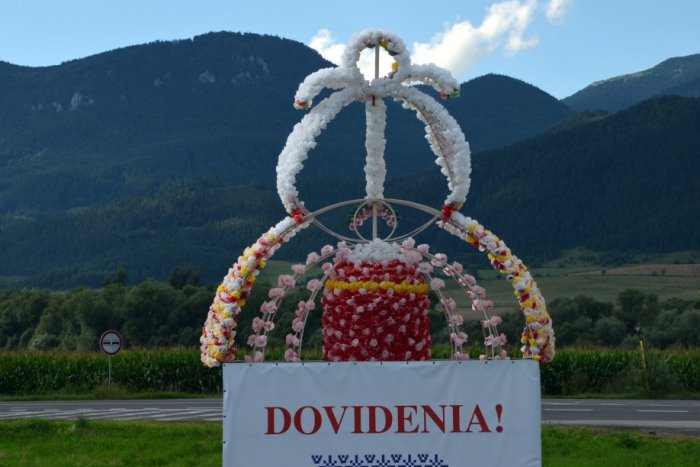